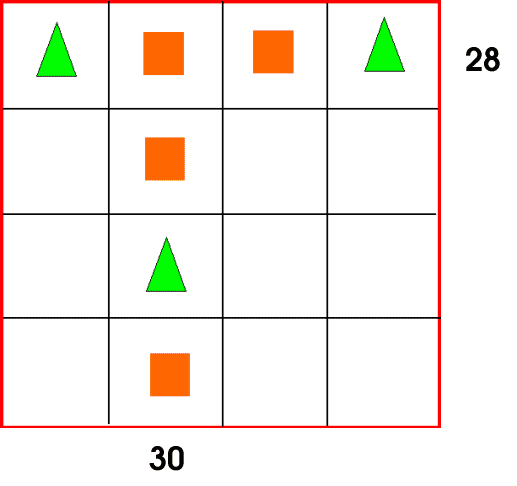 nrich.maths.org
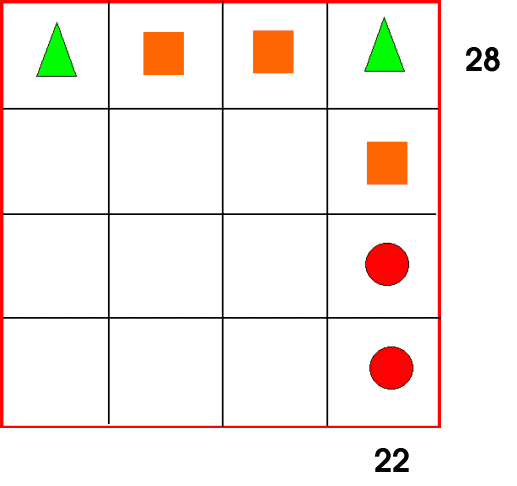 nrich.maths.org
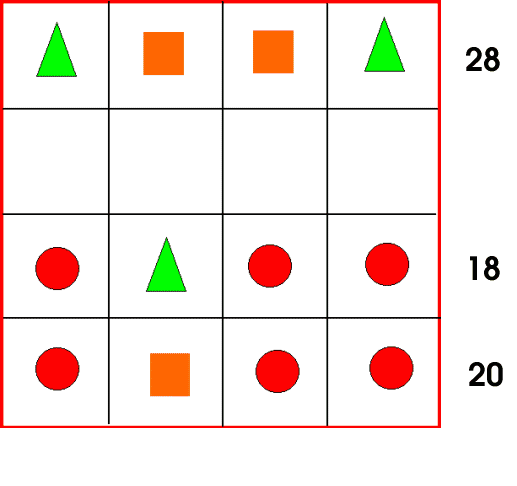 nrich.maths.org
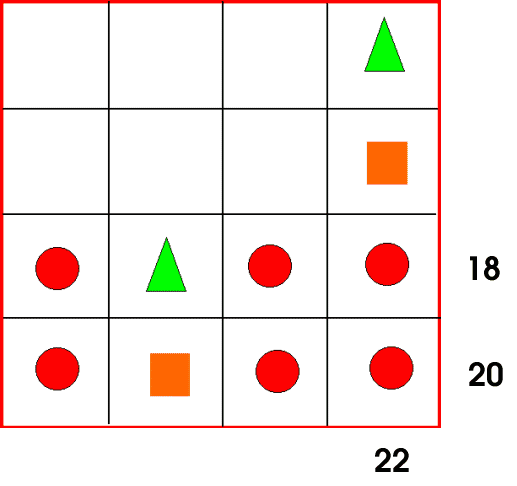 nrich.maths.org
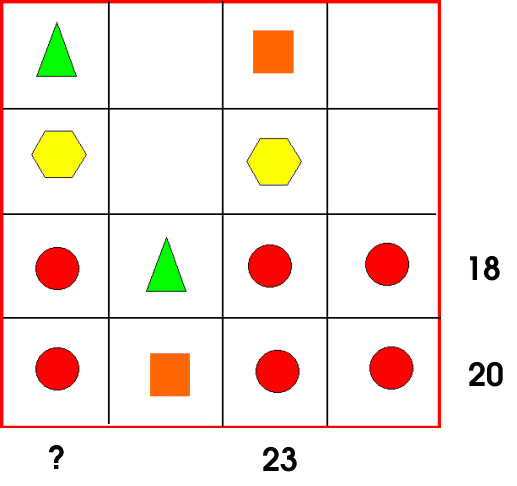 nrich.maths.org
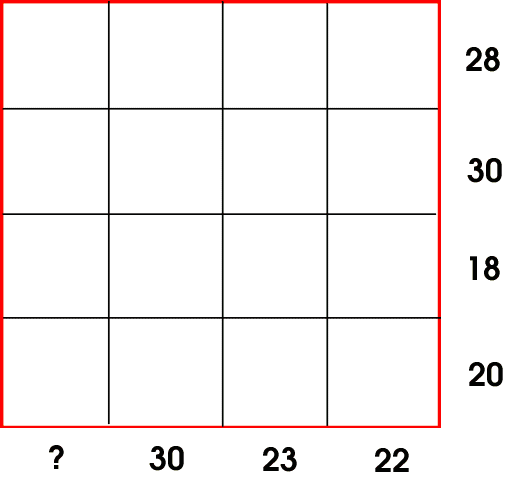 nrich.maths.org